IT-Barometer 2019
Hovedtal og konklusioner for branchen
Mangel på kapital
Vækst & indtjening
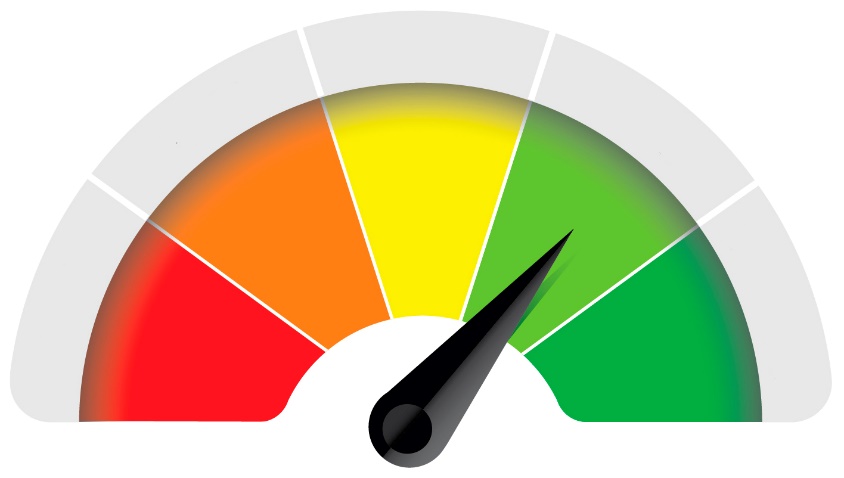 Mangelpåkompetencer
Udarbejdet af IT-Branchen, IT-Forum og BrainsBusiness
Status på it-branchen
22. oktober 2019
1
IT-Barometer 2019
Om analysen
157 besvarelser i alt

Foretaget via online spørgeskema i uge 5-9 2019

Medlemmer fra IT-Branchen, IT-Forum og BrainsBusiness har deltaget
22. oktober 2019
2
IT-Barometer 2019
Hvor ligger din virksomhed?
Størstedelen af virksomhederne er placeret i Hovedstadsområdet efterfulgt af Midtjylland
Besvarelserne passer nogenlunde med fordelingen af it-virksomheder på landsplan
Dog er Sjælland og øer underrepræsenteret i undersøgelsen
6,4% (2,6% i 2018)
53,9% (33,2% i 2018)
8,33% (5,8% i 2018)
3,2% (5,3% i 2018)
23,7% (32,1% i 2018)
4,5% (21,1% i 2018)
22. oktober 2019
3
IT-Barometer 2019
Hvor mange ansatte er der i virksomheden?
Næsten hver 3. (29,3%) af virksomhederne har under 10 ansatte
37,6% har 10-99 ansatte
33,1% har 100 eller flere ansatte
21,7% (11,1% i 2018)
11,5% (6,4% i 2018)
17,2% (21,2% i 2018)
20.4% (16,9% i 2018)
29,3% (47,4% i 2018)
22. oktober 2019
4
IT-Barometer 2019
Hvordan var din virksomheds bundlinje i 2018 sammenlignet med 2017?
De gode tider for branchen fortsatte i 2018
Over halvdelen (53,5%) havde en bedre bundlinje i 2018 end i 2017
Desværre havde hver 4. (26,1%) en dårligere bundlinje i 2018
53,5% (59,4% i 2018)
14,8% (17,2% i 2018)
26,1% (15,0% i 2018)
5,6% (8,3% i 2018)
22. oktober 2019
5
[Speaker Notes: - 1-9 ansatte --> 23 svarer at de klarer sig bedre, mod 11 der svarer at de I 2018 har klaret det dårligere
- 10-24 ansatte --> 19 svarer at de I 2018 har klaret sig bedre, mod 5 der siger de har klaret det dårligere
- 25-99 ansatte --> 12 siger de har klaret sig bedre I 2018, mod 8 der siger de har klaret det dårligere
- 100-249 ansatte --> 5 siger de har klaret sig bedre, mod 5 der siger de har klaret sig dårligere
- 250 og over --> 18 siger de har klaret sig bedre, mod 8 der siger de har klaret det dårligere 
Konklusion: Det er de helt små (1-24 ansatte) og de helt store (250 og over) der har klaret sig bedst, mens de mellemstore (25-249) hvor der er flere der oplever en dårligere bundlinje]
IT-Barometer 2019
Hvordan forventer du samlet set det vil gå for din virksomhed i 2019 sammenlignet med 2018?
Optimismen er stor i branchen. 76,9% forventer en endnu bedre bundlinje i år

Antallet af virksomheder, der forventer en dårligere bundlinje i 2019 er faldet til 1,4% (mod 2,2% året før)
76,9% (75,6% i 2018)
18,9% (18,3% i 2018)
1,4% (2,2% i 2018)
2,8% (3,9% i 2018)
22. oktober 2019
6
IT-Barometer 2019
Hvilke af følgende ting vil din virksomhed arbejde med i 2019? (Sæt gerne flere kryds)
Næsten hver 2. ud 3 it-virksomheder (60,3%) vil arbejde med it-sikkerhed i 2019
56,9% vil arbejde med brugeroplevelse (UX/CX)
Halvdelen (52,7%) vil fortsat arbejde med persondataforordningen
Næsten halvdelen (48,9%) vil fokusere på kunstig intelligens
60,3% (56,3% i 2018)
56,9% (38,9% i 2018)
52,7% (67,7% i 2018)
48,9% (31,7% i 2018)
35,1% (39,5% i 2018)
27,5% (29,3% i 2018)
26,0% (Ikke spurgt om i 2018)
19,1% (Ikke spurgt om i 2018)
14,5% (Ikke spurgt om I 2018)
3,8% (2,4% i 2018)
12,2% (15,6% i 2018)
22. oktober 2019
7
IT-Barometer 2019
Hvilke af følgende ting vil din virksomhed arbejde med i 2019? (Sæt gerne flere kryds) – Dem der har svaret ”Andet”, har skrevet følgende i kommentarfeltet:
Digital transformation, blockchain, vækst hos SMV, arkitektur, PIM, it-infrastruktur, effektivisering, digitalisering og effektivisering, outsourcing, effektivisering via it, it-support & ERP, workplace, Offentlig it, kontrol og tilsyn, at lave penge, udvikling.
22. oktober 2019
8
IT-Barometer 2019
Hvad driver efterspørgslen af it-løsninger hos dine kunder? (Sæt gerne flere kryds)
De fleste kunder har først og fremmest fokus på at effektivisere deres eksisterende forretning (47,3%)
47,3% (Ikke spurgt om i 2018)
24,2% (Ikke spurgt om i 2018)
40,9% (Ikke spurgt om i 2018)
8,3% (ikke spurgt om i 2018)
1,5% (Ikke spurgt om i 2018)
22. oktober 2019
9
IT-Barometer 2019
Hvad ser du som de største barrierer for at øge væksten i it-erhvervet i Danmark? (Sæt gerne flere kryds)
Næsten 3 ud af 4 it-virksomheder (71,4%) ser manglen på de rette it-kompetencer, som den største barriere for vækst i branchen
Derefter bureaukrati/bøvl i det offentlige (33,6%) samt manglende rammer/ efterspørgsel efter innovative løsninger (26,9%)
71,4% (63,2% i 2018)
33,6% (Ikke spurgt om i 2018)
26,9% (22,7% i 2018)
16,0% (19,6% i 2018)
13,5% (12,3% i 2018)
11,8% (21,5% i 2018)
10,1% (20,9% i 2018)
2,5% (11,0% i 2018)
14,3% (10,4% i 2018)
22. oktober 2019
10
[Speaker Notes: - Enighed bland alle størrelser virskomheder, om at den største barriere er: Mangel på rette it-kompetencer 
- Fordelingen af små og store virksomheder der mener at bureakrati/bøvl I det offentlige er en barriere, er rimelige ligeligt fordelt 
- Især de store virksomheder (100+), finder manglende rammer for/efterspørgsel efter innovative læsninger som en barriere
- I kategorien "mangel på kapital" har 9% af virksomhederne i størrelsen 1-99 ansatte svaret at mangel på kapital er en barriere (9 virksomheder ud af 106 I kategorien 1-99 ansatte har altså svaret det) - for den største type virksomhed (250+ ansatte) er det 3% der har svaret at mangel på kapital er en barriere (1 ud af 34 har svaret at det er en barriere)]
IT-Barometer 2019
Indenfor hvilke områder, tror du, den danske it-branche kan gøre en særlig forskel? (Sæt gerne flere kryds)
Halvdelen af alle it-virksomheder (52,1%) mener, at branchen kan gøre en særlig forskel inden for Industri, innovation & infrastruktur (verdensmål nr. 9)
2 ud 5 (43,7%) mener, at den danske it-branche kan gøre en særlig forskel indenfor Bæredygtig energi (verdensmål nr. 7)
34,5% (Ikke spurgt om i 2018)
38,66% (Ikke spurgt om i 2018)
43,7% (Ikke spurgt om i 2018)
52,1% (Ikke spurgt om i 2018)
34,5% (Ikke spurgt om i 2018)
9,24% (Ikke spurgt om i 2018)
9,24% (Ikke spurgt om i 2018)
22. oktober 2019
11
[Speaker Notes: - Især virksomheder med 25+ ansatte mener, at vi kan gøre forskel indenfor sundhed og trivsel
- Virksomheder med 1-249 ansatte mener, at vi kan gøre en forskel indenfor ansvarlig produktion og forbrug (kun 4 af de helt store 250+ har svaret dette)
- Enighed om at vi kan gøre en forskel indenfor industri, innovation og infrastruktur, men især de helt store 250+ mener, vi kan gøre en forskel her
- Rimelig lige fordeling ved bæredygtig energi
Konklusion: det er altså ikke kun de store virksomheder, der arbejder med verdensmålene]
IT-Barometer 2019
Har din virksomhed rejst eller forsøgt at rejse kapital indenfor de seneste tre år?
Hvert 5. it-virksomhed (22,7%) har forsøgt at rejse kapital indenfor de seneste tre år
Året før var det hver 4. virksomhed, der havde forsøgt at rejse kapital
22,7% (24,8% i 2018)
74,8% (73,3% i 2018)
2,5% (1,9% i 2018)
22. oktober 2019
12
IT-Barometer 2019
Hvor gjorde I det og lykkedes I? (Sæt gerne flere kryds)
IT-virksomheder havde størst succes hos de professionelle virksomheder (66,7%)
Bankerne (20,8%) og statslige/offentlige ordninger (16,7%) giver oftest nej til lån
Markedspladser bliver ikke brugt til at søge kapital (82,6%)
37,5% (35,3% i 2018)
20,8% (14,7% i 2018)
33,3% (41,8% i 2018)
8,3% (8,8% i 2018)
29,2% (36,4% i 2018)
16,7% (12,1% i 2018)
37,5% (39,4% i 2018)
4,2% (0,0% i 2018)
12,5% (12,1% i 2018)
66,7% (57,1% i 2018)
12,5% (11,4% i 2018)
12,5% (25,7% i 2018)
8,3% (5,7% i 2018)
4,4% (0,0% i 2018)
82,6% (83,9% i 2018)
4,35% (6,5% i 2018)
8,7% (9,7% i 2018)
22. oktober 2019
13
IT-Barometer 2019
EU´s persondataforordning trådte i kraft i 2018. Hvordan gik det for din virksomhed?
2 ud af 5 virksomheder (43,5%) har ikke fået den vejledning fra det offentlige (herunder Datatilsynet), som de havde brug for
2 ud af 3 (68,1%) har måtte få ekstern rådgivning for at blive klar til de nye krav
88,0% (Ikke spurgt om i 2018)
12,8% (Ikke spurgt om i 2018)
35,7% (Ikke spurgt om i 2018)
43,5% (Ikke spurgt om i 2018)
20,9% (Ikke spurgt om i 2018)
68,1% (Ikke spurgt om i 2018)
31,0% (Ikke spurgt om i 2018)
2,6% (Ikke spurgt om i 2018)
22. oktober 2019
14
IT-Barometer 2019
Hvad har det kostet jer at blive klar (inkl. personale, udvikling, it, rådgivning, mv.)?
GDPR har kostet hver 8. it-virksomhed (12,9%) over 1 million kr.
12,9% (Ikke spurgt om i 2018)
6,9% (Ikke spurgt om i 2018)
7,8% (Ikke spurgt om i 2018)
12,1% (Ikke spurgt om i 2018)
15,5% (Ikke spurgt om i 2018)
26,7% (Ikke spurgt om i 2018)
18,1% (Ikke spurgt om i 2018)
22. oktober 2019
15
[Speaker Notes: - Omkostningerne for at implementere GDPR stiger i takt med størrelsen på virksomheden
- Især de små (1-24 ansatte) har brugt under 50.000kr på at blive klar – nogle af dem har dog brugt mellem 50.000-100.000kr
- Mellemstore (25-99) har flest brugt mellem 100.000-250.00kr
- ved 25 ansatte og over, stiger antallet af virksomeder der har brugt mere end 1 mio.
- Rundt regnet har det kostet ca 25. mio. Kr. for de 117 virksomheder, der har svaret på spørgsmålet.]
IT-Barometer 2019
Hvor mange ressourcer forventer I at bruge i 2019 på fortsat at leve op til kravene (inkl. personale, udvikling, it, rådgivning, mv.)?
Hver 10. it-virksomhed (11,1%) forventer at bruge over 1 million kr. alene i 2019 på fortsat at kunne leve op til kravene.
11,1% (Ikke spurgt om i 2018)
3,4% (Ikke spurgt om i 2018)
6,0% (Ikke spurgt om i 2018)
13,7% (Ikke spurgt om i 2018)
9,4% (Ikke spurgt om i 2018)
40,2% (Ikke spurgt om i 2018)
16,2% (Ikke spurgt om i 2018)
22. oktober 2019
16
[Speaker Notes: - Langt de fleste små virksomheder forventer at bruge mindre end 50.000kr
- Flest mellemstore svarer 100.000-250.000kr
- ved 100 ansatte og over, svarer flest 1 mio eller mere]
IT-Barometer 2019
Har du indenfor det seneste år oplevet kontraktvilkår, der har fået dig til ikke at byde på en opgave?
Over halvdelen (56,4%) af alle it-virksomheder har opgivet at byde på en opgave pga. kontraktvilkårene.
Næsten hver 3. (29,9%) oplever problemet som stigende
29,9% (Ikke spurgt om i 2018)
26,5% (Ikke spurgt om i 2018)
0,0%% (Ikke spurgt om i 2018)
37,6% (Ikke spurgt om i 2018)
6,0% (Ikke spurgt om i 2018)
22. oktober 2019
17
[Speaker Notes: - Der er overvejende flere små virksomheder de svarer "nej, kontraktvilkår har ikke udgjort et problem"
- Rimelig lige fordeling når det kommer til at det er det samme og stigende]
IT-Barometer 2019
Har din virksomheden indenfor de seneste 12 måneder haft ledige it-stillinger i Danmark, som I har måttet opgive at besætte?
Næsten halvdelen af alle it-virksomhed (45,2%) har helt måtte opgive at besætte ledige it-stillinger
45,2% (29,6% i 2018)
52,2% (67,9% i 2018)
2,6% (2,5% i 2018)
22. oktober 2019
18
[Speaker Notes: - I takt med at størrelsen på virksomheden vokser, jo støre bliver andelen af virksomheder, der har haft ledige it-stillinger 
- De små virksomheder har alstå ikke lige så store problemer me at finde folk til it-stillingerne]
IT-Barometer 2019
Hvad gjorde I, da I ikke kunne besætte stillingen? (Sæt gerne flere kryds)
Halvdelen (50,9%) måtte udskyde videreudvikling/innovation pga. manglen på kompetencer
Næsten hver 3. (30,2%) måtte sige nej til ordrer/opgaver
50,9% (21,7% i 2018)
34,0% (22,5% i 2018)
30,2% (13,2% i 2018)
24,5% (7,8% i 2018)
11,3% (18,6% i 2018)
1,9% (42,0% i 2018)
22. oktober 2019
19
[Speaker Notes: - alle størrelser af virksomheder har I nogenlunde lige grad måtte udskyde innovation/videreudvikling
- Både store og små virksomheder har I nogle tilfælde været nødsaget til at outsource (dog lidt flere af de store)
- Rimelig lige fordeling af virksomheder der har måtte sige nej til at gå ind på nye markeder/segmenter
- Rimelig lige fordeling af virksomheder der har måtte sige nej til ordrer]
IT-Barometer 2019
Hvad er den største udfordring i forhold til at få fat i de rette it-kompetencer i Danmark?
Den største udfordring er, at ansøgerne mangler specifikke spidskompetencer (29,3%)
Hvert 5. it-virksomheder får slet ikke ansøgere til stillingerne
29,3% (16,0% i 2018)
20,7% (12,7% i 2018)
19,0% (21,3% i 2018)
13,8% (20,0% i 2018)
9,5% (7,3% i 2018)
4,3% (6,7% i 2018)
3,5% (15,3% i 2018)
22. oktober 2019
20
IT-Barometer 2019
Personer med hvilken uddannelsesbaggrund efterspørger din virksomhed i Danmark? (sæt gerne flere kryds)
Virksomhederne efterspørger i højere grad rene it-uddannelser uanset om de er lange (73,9%), mellemlange (67,8%) eller korte (28,7%)
Men jo længere en uddannelse, jo bedre
73,9% (62,3% i 2018)
34,8% (29,6% i 2018)
67,8% (56,3% i 2018)
23,5% (21,2% i 2018)
28,7% (23,8% i 2018)
12,2% (6,6% i 2018)
3,5% (10,6% i 2018)
22. oktober 2019
21
IT-Barometer 2019
Personer med hvilke kompetencer efterspørger din virksomhed i Danmark? (Sæt gerne flere kryds)
Det er stadig de deciderede softwareudviklere, der efterspørges i branchen (63,8%)
Største stigning i efterspørgslen er efter it-projektledere, som over halvdelen (52,6%) efterspørger
63,8% (63,6% i 2018)
60,3% (45,7% i 2018)
52,6% (31,1% i 2018)
47,4% (47,7% i 2018)
43,1% (29,1% i 2018)
43,1% (25,8% i 2018)
34,5% (30,5% i 2018)
21,6% (24,5% i 2018)
9,5% (11,9% i 2018)
1,7% (4,6% i 2018)
22. oktober 2019
22
IT-Barometer 2019
Hvad gør I for at videreuddanne og opkvalificere medarbejderne i virksomheden? (Sæt gerne flere kryds)
It-virksomheder har typisk har dialog om videreuddannelse og opkvalificering med deres medarbejdere minimum en gang årligt (84,5%)
Næsten hver 4. virksomhed (24,1%) tilbyder trainee og graduateforløb
62,1% (52,3% i 2018)
22,4% (29,8% i 2018)
6,9% (7,3% i 2018)
24,1% (24,5% i 2018)
9,5% (8,0 i 2018)
7,8% (5,3% i 2018)
7,8% (13,3% i 2018)
22. oktober 2019
23
IT-Barometer 2019
Hvordan forventer du, at virksomhedens brug af ressourcer på videreuddannelse/opkvalificering/ traineeforløb vil være i 2019 i forhold til 2018?
2 ud af 5 it-virksomheder (42,2%) vil bruge flere ressourcer på videreuddannelse/opkvalificering/traineeforløb end sidste år
Blot 2,6% vil bruge færre ressourcer
42,2% (35,7% i 2018)
44,8% (45,5% i 2018)
2,6% (1,3% i 2018)
10,3% (17,5% i 2018)
22. oktober 2019
24
IT-Barometer 2019
Hvor vigtigt tror du, udenlandsk arbejdskraft er for den danske it-sektor?
4 ud af 5 virksomheder (83,6%) mener, at udenlandsk arbejdskraft er vigtigt eller meget vigtigt
38,8% (32,5% i 2018)
44,8% (46,4% i 2018)
10,3% (15,2% i 2018)
3,5% (1,3% i 2018)
2,6% (4,6% i 2018)
22. oktober 2019
25
IT-Barometer 2019
Har I eller overvejer I at ansætte udenlandske it-specialister?
40,5% af alle it-virksomheder har allerede udenlandske it-specialister ansat
Hver 5. (22,4%) forventer at få behov for det
33,6% forventer ikke at skulle ansætte udenlandsk arbejdskraft
40,5% (38,8% i 2018)
6,9% (3,3% i 2018)
15,5% (12,5% i 2018)
33,6% (38,2% i 2018)
3,5% (7,2% i 2018)
22. oktober 2019
26
IT-Barometer 2019
Hvor stor en del af it-medarbejderne i jeres virksomhed, er ikke ansat som lønmodtagere i virksomheden (i procent)?
16,6% af medarbejderne i it-virksomhederne er ikke fastansatte
16,6% (19,6% i 2018)
22. oktober 2019
27
[Speaker Notes: 28,2% af de små virksomheders ansatte er ikke fastansatte (mod 19,4% hos de store). 1-9 ansatte: 28,2%10-24 ansatte: 19,4%25-99 ansatte: 20,4%100-249 ansatte: 12,6%250+ ansatte: 19,4%]